Barclay v The Board of Bendigo Regional Institute of Technical and Further Education [2011] FCAFC 14
Joint AIER - ALLA Seminar
Outline of seminar
The facts
The causes of action
Officers: status v activities 
The causal connection
Conclusion
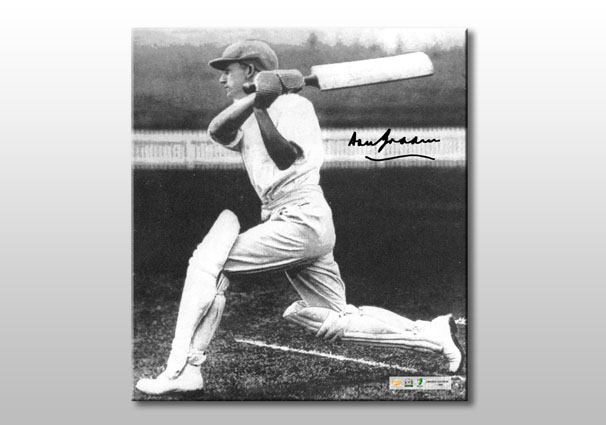 Facts
Mr Barclay was the President of the AEU Sub-Branch at BRIT
An audit was being conduct
Complaints were received by Mr Barclay
The email
“It has been reported by several members that they have witnessed or been asked to be part of producing false and fraudulent documents for the audit.
It is stating the obvious but, DO NOT AGREE TO BE PART OF ANY ATTEMPT TO CREATE FALSE/FRADULENT DOCUMENTATION OR PARTICIPATE IN THESE TYPES OF ACTIVITIES. If you have felt pressuredto participate in this kind of activity please (as have several members to date) contactthe AEU and seek their support and advice.” [42]
The letter
the purpose of this letter is to ask that you show cause why you should not be subject to disciplinary action for serious misconduct in your role as Team Leader – Teaching Excellence.  It appears to me that such disciplinary action may be warranted because of:

• the manner in which you have raised the allegation, via a broadly distributed email;
• your actions in not reporting the instances of alleged improper conduct directly to your manager or me to enable us to take appropriate action; and
• your refusal or failure to provide particulars of the allegations when asked to do so by your manager.
The adverse action
suspending Mr Barclay from employment;
 directing Mr Barclay not to attend anyof the BRIT campuses 
suspending his electronic access account; 
requiring Mr Barclay toshow cause why he should not be the subject of disciplinary action for serious misconduct: [57]
Chronology
2 Feb – adverse action taken
10 Feb – Proceedings commenced
12 Feb – interlocutory injunction hearing
24 - 26 Feb and 4 March – hearing 
25 March - Judgment.
Causes of action: because the person is an officer
Section 346 (1) (a) at [10]: A person must not take adverse action against another person because the other person is an officer or member of an industrial association.
officer of an industrial association means:
(a) an official of the association; or
(b) a delegate or other representative of the association.
Causes of action: industrial activity
Section 346 (1) (b) and 347 (b) [11]: A person must not take adverse action against another person because the other person has engaged in industrial activity within the meaning of paragraph 347 (b)
A person engages in industrial activity if the person does: 
    (ii) organise or promote a lawful activity for, or on behalf of, an industrial association; or
(v) represent or advance the views, claims or interests of an industrial association.
The “status” v “activities” debate
AWU v BHP Iron Ore (No 3) (2001) 106 FCR 482 at [66] “(The subsection) refers to membership of and holding office in a union. I do not think it is intended to cover any broader notion than that.”;

“I proceed upon the basis that ss 792(1)(a) and 793(1)(a) proscribe dismissal because of union membership or status as an officer or delegate, but not because of conduct.” Harrison v P&T Tube Mills Pty Ltd (2009) 181 IR 162 at [298]
Status v activities: the broader view
The protection applied when:
The officer has carried out ordinary activities as an officer or representative:Qenos(2001) 108 FCR 90 at [124]Bowling (1975) 8 ALR 197 at 210
The officer has taken an action as an incident of holding or exercising his or her powers or duties as an officer:Belandra(2003) 126 IR 165 at [196], [216]
“The employer was motivated by a dislike of the manner in which the delegate has performed duties as a delegate.”:O’Connor (2000) 100 IR 383 at [37]
Resolving the conflict
The objects of the Act and the Division: [14]
The international context: [15] – [17] 
The role of unions in the IR system: [19] – [21] 
Legislative history: [40] 
“Section 346(a) is founded on the assumption that representation by industrial associations will involve employees exercising functions as officers of those associations.” [22]
Incidents of membership and being an officer
“the protection provided by the predecessor to s 346(a) by reference to the word “member” includes protection in relation to activities carried out as an incident of membership. The same conclusion applied to the concept of “officer” as utilised in the predecessor provision.” [39]
The cause of the adverse action
Mr Barclay did three acts that caused the adverse action, each done in his capacity as an officer
 
he received information from the members and did not communicate it to the employer: [48] and [59], [64] [75] and [76]  

he refused to provide details of the complaints when asked to do so: [48] and [59] and [64]

He sent the email: [50], [59], [75] - [78]
In his capacity as an officer
“All of the relevant conduct in issue in this case involved Mr Barclay in his union capacity. None of it involved him in his capacity as an employee of BRIT.” [73] 

Mr Barclay’s conduct “was all done for and on behalf of the AEU. If an employer has a basis for complaint, or a legal claim arising out of such conduct, the complaint or claim is to be addressed to the union, because the source of the complaint or claim is the conduct of the union.”[73]
Acts of the officer as acts of the union
“If adverse action is taken by an employer in response to conduct of a union, it is impossible for that employer to dissociate or divorce from that conduct its reason for the taking of the adverse action simply by characterising the activity of the union as the activity of its employee.” [74]
Application
The adverse action was taken in response to three acts of Barclay, each of which were in his capacity as an officer.
Authority
Actual authority, being either express or implied 
Ostensible/apparent authority
Ratification of unauthorised acts
Section 793
Any conduct engaged in on behalf of a (union) :
by an officer, employee or agent (an official) of the (union) within the scope of his or her actual or apparent authority; or
(b)	by any other person at the direction or with the consent or agreement (whether express or implied) of an official of the (union), if the giving of the direction, consent or agreement is within the scope of the actual or apparent authority of the official;
is taken, for the purposes of this Act …to have been engaged in also by the (union).
Acts not done in the capacity as officer
‘‘Once it is said that the appellant dismissed him because he was  deliberately disrupting production and was setting a bad example it is not easy to say without more that this had nothing to do with his being a shop  steward. Although the activities in question did not fall within his  responsibilities as a shop steward his office gave him a status in the work  force and a capacity to lead or influence other employees, a circumstance  of which the appellant could not have been unaware.” Bowling v General Motors Holden Pty Ltd (1975) 12 ALR 605 at 617-8, per Mason J
The causal link
The legislative change 
The provisions under the former Act provided that an employer must not take adverse action against an employee “for the reason that” the employee was an officer etc or ““by reason of the circumstance that” the employee was an officer etc 
Section 346 (1) (a) provides that an employer must not take adverse action against an employee “because” the employee was an officer etc
The reasons given by Dr Harvey
Barclay did X (the Court found it was in his capacity as officer);  
Because Barclay did X I had concerns;
I took action because I had concerns;
I did not do X because he was an officer – the only reason was that I had concerns;
Any other employee who did X would have been treated the same
The meaning of “because”
When determining whether an employer has acted “because” an employee is an officer:

“the central question will always be - why was the aggrieved person treated as he or she was? 
 
“Motive, purpose, effect may all bear on that question. But it would be a mistake to treat those words as substitutes for the statutory expression "because of".” [26] quoting from Purvis
The role of subjective belief
The question of why the officer was subject to adverse action “involves characterisation of the reason or reasons of the person who took the adverse action.” [28]
“The state of mind or subjective intention of that person will be centrally relevant, but it is not decisive.” [28]
Subjective belief
“The real reason for a person’s conduct is not necessarily the reason that the person asserts, even where the person genuinely believes he or she was motivated by that reason. The search is for what actuated the conduct of the person, not for what the person thinks he or she was actuated by. In that regard, the real reason may be conscious or unconscious, and where unconscious or not appreciated or understood, adverse action will not be excused simply because its perpetrator held a benevolent intent. It is not open to the decision-maker to choose to ignore the objective connection between the decision he or she is making and the attribute or activity in question.” [28]
Treating all employees the same
The provisions do not call for a comparison between the treatment of delegates and non-delegates

“The provisions focus on the protection of the person who has a particular attribute, or engages in particular activity, without regard to how others might be treated if they did not have the benefit of the protection afforded by the provisions. It is not to the point to say that any other employee who acted in the same way would have been subject to the same discipline.” [35]
The reasons given by Dr Harvey as revised
Barclay did X in his capacity as officer 

Because Barclay did X I had concerns and I took action because I had concerns
 
The employer thereby breaches section 346
“the real reason may be not appreciated or understood” [28]
“If adverse action is taken by an employer in response to conduct of a union, it is impossible for that employer to dissociate or divorce from that conduct its reason for the taking of the adverse action simply by characterising the activity of the union as the activity of its employee.” [74]
CONCLUSION 1
There is a new test for determining whether the employer engaged in adverse action because of an attribute or activity in section 346 and 347

The test is simply - why was the employee treated as he or she was?
The real reason for the adverse action may be unconscious, not appreciated or understood by the decision maker
Conclusion 2
The protection in section 346 (a) extends to acts done by the employee in the capacity of an officer

Section 346 (a) is breached where the adverse action is taken because of an act done in that capacity